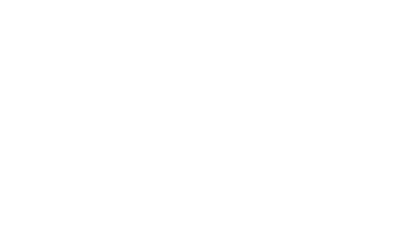 PREFEITURA MUNICIPAL DE SÃO JOÃO DA BARRA
LEI ORÇAMENTÁRIA ANUAL (LOA)
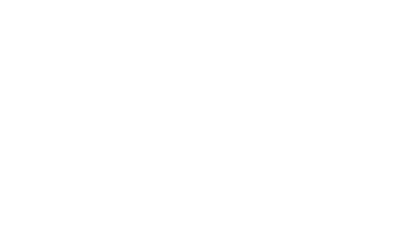 O QUE É O ORÇAMENTO MUNICIPAL
É através do orçamento municipal que as prioridades escolhidas pelos cidadãos no momento do voto são transformadas em ações concretas da Prefeitura na prestação dos serviços essenciais à população. São elaboradas metas que são perseguidas insistentemente pela administração municipal para que a cidade possa ter melhorias constantes.
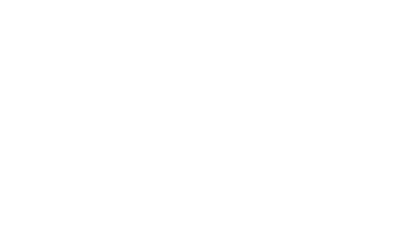 O QUE É O ORÇAMENTO MUNICIPAL
O orçamento é dividido em três peças de planejamento: o PPA (Plano Plurianual), a LDO (Lei de Diretrizes Orçamentárias) e a LOA (Lei Orçamentária Anual). Neles estão contidas as previsões de receita e fixação das despesas com cada uma das atividades governamentais, sempre comprometidas com a ética e a eficiência na utilização dos recursos públicos. Como se tratam de leis municipais, todo o planejamento orçamentário deve ser encaminhado para aprovação da Câmara de Vereadores.
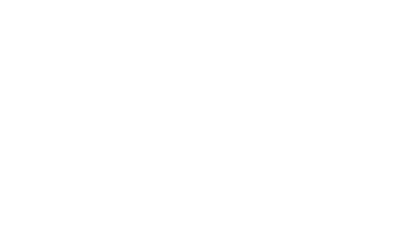 O QUE É O ORÇAMENTO MUNICIPAL
PPA
LDO
LOA
PLANO PLURIANUAL
LEI DE DIRETRIZES ORÇAMENTÁRIAS
LEI ORÇAMENTÁRIA ANUAL
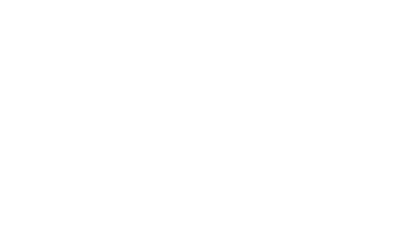 PLANO PLURIANUAL - PPA
Previsto na  Constituição Federal, o Plano Plurianual (PPA) deve ser elaborado a cada quatro anos por todas as entidades da federação, Governo Federal, Estados e Municípios. Trate-se de um plano que contém as diretrizes, objetivos e metas de médio prazo da administração pública.
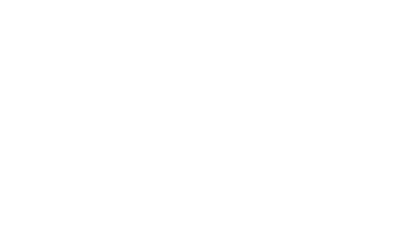 PLANO PLURIANUAL - PPA
Elaborado pelo Poder Executivo, o PPA deve ser aprovado pelo Legislativo por uma lei quadrienal, sujeita a prazos e ritos diferenciados de tramitação e que tem vigência a partir do segundo ano de um mandato até o final do primeiro ano do mandato seguinte.
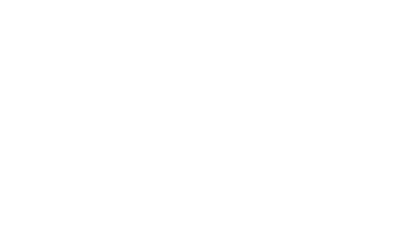 LEI DE DIRETRIZES ORÇAMENTÁRIAS – LDO
A LDO tem como a principal finalidade orientar a elaboração dos orçamentos fiscais e da seguridade social e de investimento do Poder Público, podendo trazer regras nas formas de alterações da LOA, bem como os seus respectivos limites,  onde estão incluindo os poderes Executivo, Legislativo, Judiciário e as empresas públicas e autarquias. 
A LDO é elaborada anualmente pelo Poder Executivo e aprovada pelo Poder Legislativo que, após a aprovação, a devolve ao Executivo para sanção.
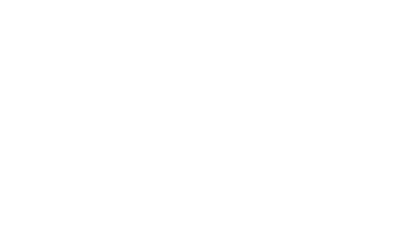 EXEMPLO DE ANEXOS QUE COMPÕE LDO
Riscos Fiscais, Metas Fiscais, Avaliação da das Metas, Evolução do Patrimônio Liquido e outros.
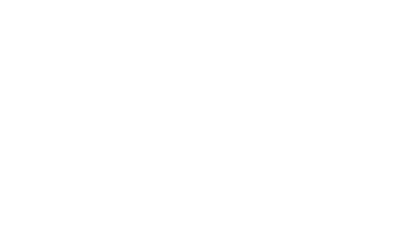 LEI DE ORÇAMENTO ANUAL-LOA
A Lei do Orçamento Anual (LOA) é a peça de planejamento que garante o gerenciamento anual das origens e das aplicações dos recursos públicos. Por meio do orçamento, define-se o montante de recursos que se espera arrecadar e a forma como esses recursos serão aplicados pela administração pública municipal.
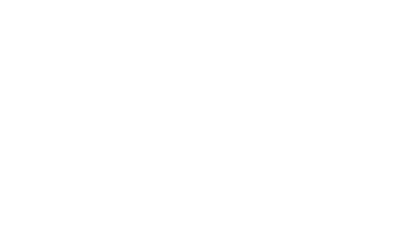 LEI DE ORÇAMENTO ANUAL-LOA
A Lei Orçamentária Anual (LOA) é uma lei elaborada pelo Poder Executivo que estabelece as despesas e as receitas que serão realizadas no próximo ano. Nesta lei, está contido um planejamento de gastos que define as obras e os serviços, os salários, gastos com educação, gastos com saúde, gastos com assistência, enfim todos as despesas que são prioritárias para o Município, levando sempre em conta os recursos que serão arrecadados.
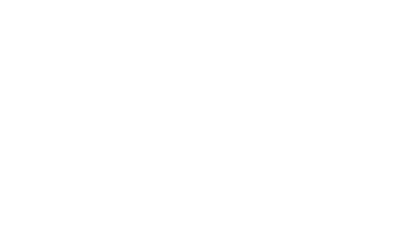 LEI DE ORÇAMENTO ANUAL-LOA
Ela é elaborada com base nas diretrizes anteriormente apontadas pelo Plano Plurianual (PPA) e pela Lei de Diretrizes Orçamentárias (LDO), ambos definidos pelo executivo, e aprovados pela Câmara Municipal.
Antes de ser sancionada a lei, a proposta orçamentária é analisada pelos vereadores que podem apresentar emendas ao projeto, de acordo com critérios estabelecidos pela LDO.
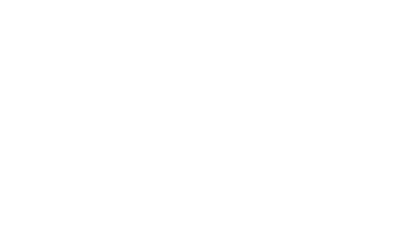 LEI DE ORÇAMENTO ANUAL-LOA
Os gastos com a Saúde e Educação em especial tem amparo na Constituição federal onde o município terá que gastar do seu recurso próprio e transferências constitucionais no mínimo 15% com as despesas da Saúde e 25% com as despesas da educação.
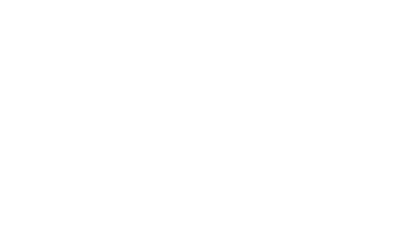 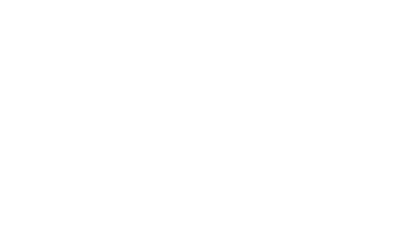 EMENDAS IMPOSITIVAS - INDIVIDUAIS E DE BANCADA
As Emendas Impositivas são divididas em Individual, que podem ser apresentadas até o limite máximo de 1,2% da Receita Corrente Líquida, prevista no projeto encaminhado pelo Poder Executivo e, desse percentual, a metade deverá ser aplicado nas Ações e Serviços Públicos em Saúde, e de Bancada, que podem ser apresentadas até o montante de 1% da receita corrente líquida realizada no exercício anterior. 

O valor das Emendas Impositivas individuais e de Bancada, no PLOA de 2023, representam cerca de R$ 12.482.262,00.
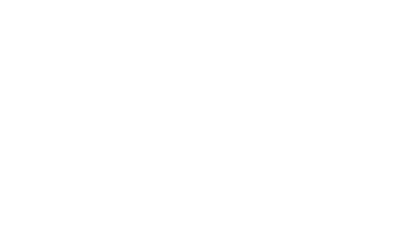 EMENDAS IMPOSITIVAS - INDIVIDUAIS E DE BANCADA
“As Emendas Impositivas possibilitam que os vereadores indiquem Políticas Públicas, as quais, o prefeito está obrigado a executar. Isso é bastante interessante porque a Câmara ganha um protagonismo que, nada mais é, do que fazer valer a voz da sociedade, porque o vereador é um parlamentar que está muito próximo da população e, no dia a dia, ele tem o conhecimento dos problemas e das suas demandas, podendo assim auxiliar ao executivo em suas ações. O vereador direciona a verba, mas quem executará o projeto será a Prefeitura, por meio de suas secretarias.
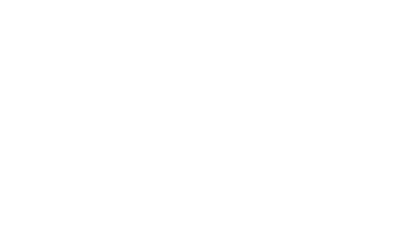 VALOR DE RECEITA PREVISTA E ARRECADADA NOS 6 ANOS
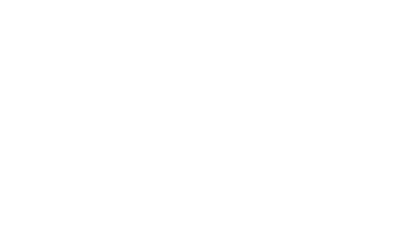 DADOS  EDUCAÇÃO
Gastos com Educação 
8.800 alunos 
2020 e 2021 gastos com cesta alimentação aproximadamente R$ 7.000.000,00 
Aquisição de 5.000 tablets com internet
Agricultura familiar gastos aproximadamente R$ 350.000,00
Bolsa Universitária 295 
Transporte Universitário aproximadamente R$ 1.300.000,00 ano
DADOS SAÚDE
AUMENTO DAS UNIDADES DE ESFs 
Hoje o município conta com 100% de cobertura as Atenção Básica, para isso foram credenciadas duas unidades de Estratégia de Saúde da Família no ano 2020 aumento de 9 ESFs para 11 no município melhorando a qualidade do serviço prestado a população. As novas unidades de ESF são ESF Cajueiro e ESF Grussai Lagoa. 

SERVIÇO DE SAÚDE MENTAL DESCENTRALIZADO NAS ESFS 
Hoje contamos com psicólogos nas ESFs do município devido ao aumento dos transtornos de saúde mental após a pandemia oferecendo serviço perto da população e com atendimento integral nas ESFs
DADOS SAÚDE
AUMENTO DO QUADRO DE ESPECIALISTAS DO MUNICÍPIO 
Atualmente São João da Barra conta com quadro completo de especialidades inserindo atendimentos como alergista pediátrico, neuropediatra, hematologista, urologista entre outros. 

CENTRO MUNICIPAL DE CARDIOLOGIA 
O Centro Municipal de Cardiologia oferece atendimento com especialistas em cardiologia, cardiopediatria e exames diagnósticos como ecocardiograma, eletrocardiograma, holter e mapa, teste de esforço assim como reabilitação cardíaca, com todos os equipamentos necessários para o serviço. 
Primeiro Centro Municipal de Cardiologia do interior de Rio de Janeiro com serviço de qualidade
DADOS SAÚDE
ADITIVO DE SERVIÇOS CIRUGICOS COM A SANTA CASA DA MISERICORDIA 
O aditivo realizado para exames e procedimentos cirúrgicos oferece hoje atendimentos como: 
Cirurgia geral
Cirurgia urológica 
Cirurgia ginecológica 
Cirurgia ortopédica 
Cirurgia de Proctologia 
Cirurgia oftalmológica de cataratas com todos os exames diagnósticos 
Histeroscopia 
Colonoscopia
Endoscopia
DADOS SAÚDE
AUMENTO DO CUSTO DE INSUMOS E MEDICAMENTOS 
 A pandemia de Covid-19 provocou uma inflação alta e generalizada nos hospitais gerais do SUS (Sistema Único de Saúde) pelo Brasil, com aumentos de até 528% nos preços de materiais médico-hospitalares e 410% no de medicamentos usados para tratar os doentes. A conclusão é de uma pesquisa inédita liderada pelo Instituto Brasileiro das Organizações Sociais de Saúde (Ibross) e realizada em parceria com a GO Associados. O Ibross representa 21 Organizações Sociais que mantêm contratos de gestão com estados e municípios brasileiros.
DADOS ASSISTÊNCIA SOCIAL
Aluguel Social atendemos 186 famílias

Cestas Básicas 16.000 

Cartão Cidadão 4.637
DETALHAMENTO DO ORÇAMENTO - 2023
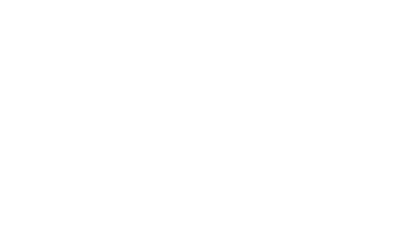 DETALHAMENTO DO ORÇAMENTO - 2023
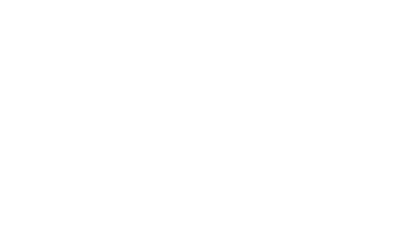 DETALHAMENTO DO ORÇAMENTO - 2023